Welcome to JWAC!
October 25, 2017
Meeting dates
Nov 01Nov 08Nov 15************NOT Nov 22 due to ThanksgivingNov 29Dec 06Dec 13************NOT Dec 20 due to Exams
PLEASE SIGN UP FOR THE REMIND
Text @allenjwac to 81010
IF YOU DON’T PAY YOUR DUES YOU WILL NOT BE ABLE TO PARTICIPATE IN WORLDQUEST AND OTHER FUTURE EVENTS
Dues!
$20
Due: 10/18
Must be paid at a JWAC Meeting 
Cash or Check (If Check, make Checks payable to “AHS JWAC” and include Driver’s License number and phone number)
Weekly News Discussion
Weekly News Discussion
Split into 5 groups
Elections Around the World
Monumental Terror in Somalia
ISIS Falling
Iraq and Kurds Clash
Catalonia Continues to Defy Spain
Model UN
Ms. Pineda is here!!!
[does she want to pull up any links maybe regarding YMCA?? If so, we can put it on this slide so it would be an easier access point]
WorldQuest
WorldQuest
Local competition
February 15, 2018
10 topics
Countries, politics, global issues

(12 members)
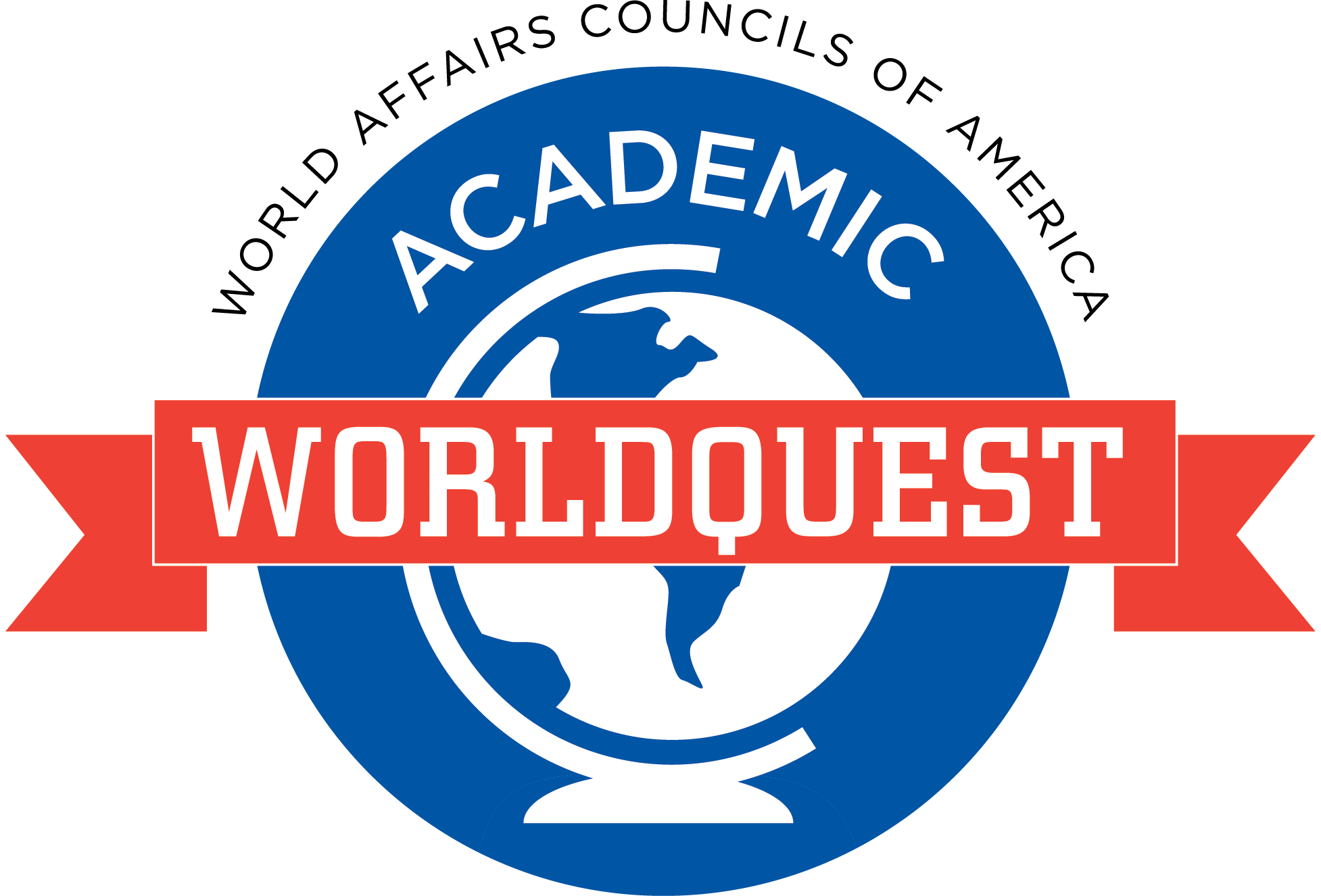 NAFTA 
ASEAN at 50
India’s Bid for Global Leadership
Combatting Climate Change
Cybersecurity
Saudi Arabia
Great Decisions
The Peacebuilding Toolkit
America’s Diplomats
Current Events
WorldQuest 
2017-18
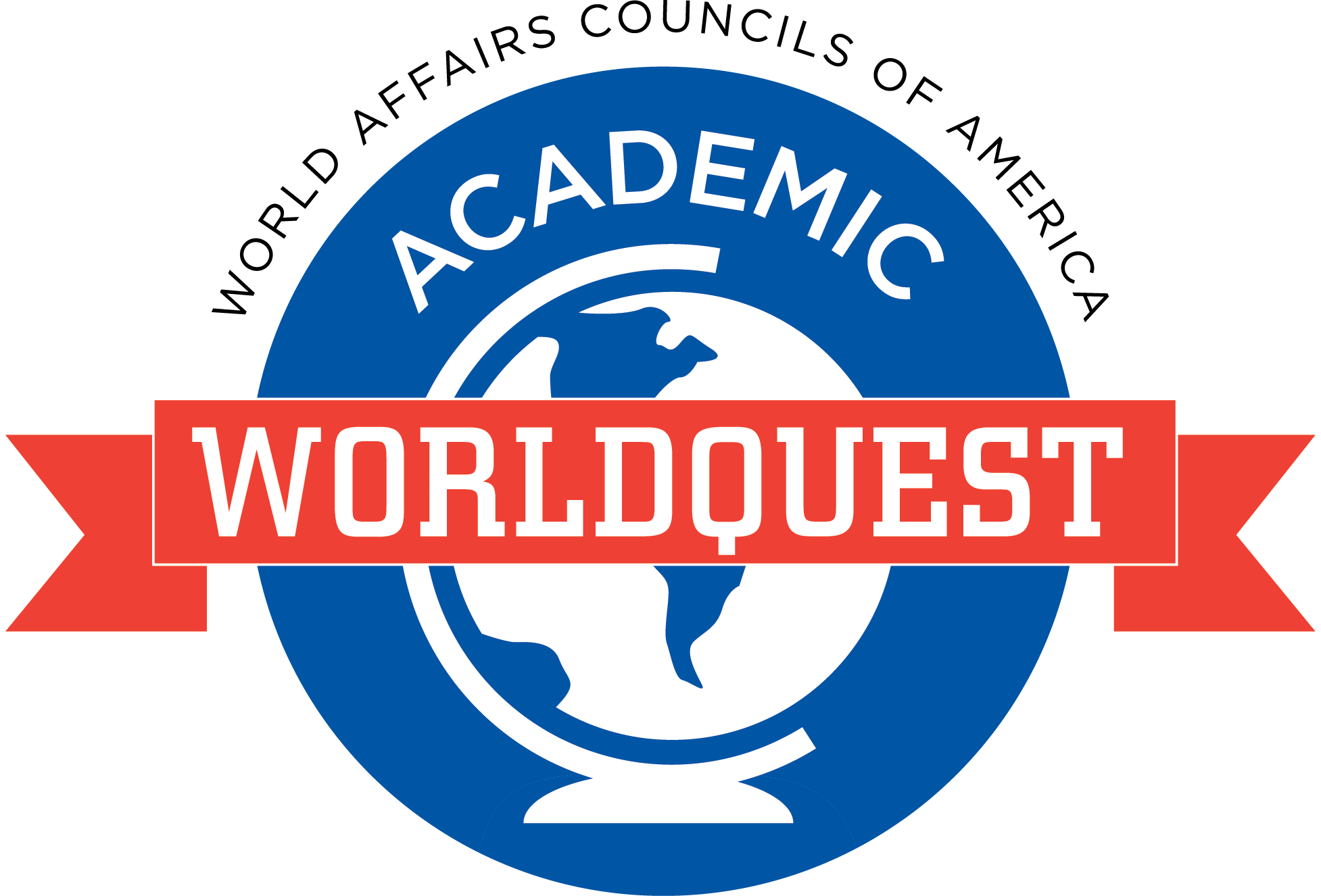 WorldQuest Topic Quiz (#3)
Split into groups of 4
Open WorldQuest Study Guide link via Remind
WorldQuest Simulation #3
You have 20 minutes!
Scan these topics: (WorldQuest Study guide link will be sent via Remind)
NAFTA
India’s Bid
Cybersecurity
Peacebuilding Toolkit
8 Question Quiz (2 questions per topic) - Work together!
WorldQuest Simulation Quiz 3
WorldQuest Simulation Quiz 3 - NAFTA
As a result of economic integration between U.S. and Mexico, the total stock in their direct investment has risen more than 6-fold and now totals_______.
$1.3 million
$109 billion 
$170 trillion
$1.3 billion
WorldQuest Simulation Quiz 3 - NAFTA
2.  Economists largely agree that NAFTA has_______ and _________.
Resulted in related domestic developments, increase in technological change
Decrease in trade with countries outside of NAFTA, increase in cross border investments
Decrease in cross border investments, increase in technological change 
increased regional trade, resulted in costs in highly concentrated industries.
WorldQuest Simulation Quiz 3 - India’s Bid
3. Two of the five aspects that help assess ‘Look East/Act East’ are
Governing the Indian Ocean and crafting a new relationship with China	
Governing the Indian Ocean and increasing outsourcing
Connecting into Southwest Asia and developing security partnerships
Deepening institutional integration and connecting into Southwest Asia
WorldQuest Simulation Quiz 3- India’s Bid
4. In order to become a great power, India needs to do what with their military?
Shrink the population as the IDPE can be controlled in one region
Grow the population so that more people can work for the IDPE
Shrink the population so that India can save money to spend on military technology
Grow the population to sustain the armed forces that help defend the country from challengers
WorldQuest Simulation Quiz 3- Cybersecurity
5. The three primary missions of the Defense Department are_______, ______, and _________.
Defend the OUEJ system, defend US against cyberattacks,  provide integrated cyber capabilities to support military operations and contingency plans. 
Defend its network, security, and information, defend US against cyberattacks,  provide integrated cyber capabilities to support military operations and contingency plans. 
Defend its network, security, and information, test the EGKS biannualy, defend US against cyberattacks,  provide integrated cyber capabilities to support military operations and contingency plans. 
None of the above
WorldQuest Simulation Quiz 3- Cybersecurity
6. What does ICT stand for?
Information and communications technology
Interregional communication treasury
Intermediate computer transit
Internet computer transaction
WorldQuest Simulation Quiz 3- Peacebuilding Toolkit
7. An estimated of ____________ people have travelled to fight for ISIS.
10,000
44,000
30,500
20,000
WorldQuest Simulation Quiz 3- Peacebuilding Toolkit
8. The ________ is the most persistent insurgency in the Western Hemisphere. 
FD40P
AKD-E3
FARC-EP
CROEP
WorldQuest Simulation Quiz 3 Answers
WorldQuest Simulation Quiz 3 - NAFTA
As a result of economic integration between U.S. and Mexico, the total stock in their direct investment has risen more than 6-fold and now totals_______.
$1.3 million
$109 billion 
$170 trillion
$1.3 billion
WorldQuest Simulation Quiz 3 - NAFTA
2.  Economists largely agree that NAFTA has_______ and _________.
Resulted in related domestic developments, increase in technological change
Decrease in trade with countries outside of NAFTA, increase in cross border investments
Decrease in cross border investments, increase in technological change 
increased regional trade, resulted in costs in highly concentrated industries.
WorldQuest Simulation Quiz 3 - India’s Bid
3. Two of the five aspects that help assess ‘Look East/Act East’ are
Governing the Indian Ocean and crafting a new relationship with China	
Governing the Indian Ocean and increasing outsourcing
Connecting into Southwest Asia and developing security partnerships
Deepening institutional integration and connecting into Southwest Asia
WorldQuest Simulation Quiz 3- India’s Bid
4. In order to become a great power, India needs to do what with their military?
Shrink the population as the IDPE can be controlled in one region
Grow the population so that more people can work for the IDPE
Shrink the population so that India can save money to spend on military technology
Grow the population to sustain the armed forces that help defend the country from challengers
WorldQuest Simulation Quiz 3- Cybersecutiry
5. The three primary missions of the Defense Department are_______, ______, and _________.
Defend the OUEJ system, defend US against cyberattacks,  provide integrated cyber capabilities to support military operations and contingency plans. 
Defend its network, security, and information, defend US against cyberattacks,  provide integrated cyber capabilities to support military operations and contingency plans. 
Defend its network, security, and information, test the EGKS biannualy, defend US against cyberattacks,  provide integrated cyber capabilities to support military operations and contingency plans. 
None of the above
WorldQuest Simulation Quiz 3- Cybersecurity
6. What does ICT stand for?
Information and communications technology
Interregional communication treasury
Intermediate computer transit
Internet computer transaction
WorldQuest Simulation Quiz 3- Peacebuilding Toolkit
7. An estimated of ____________ people have travelled to fight for ISIS.
10,000
44,000
30,500
20,000
WorldQuest Simulation Quiz 3- Peacebuilding Toolkit
8. The ________ is the most persistent insurgency in the Western Hemisphere. 
FD40P
AKD-E3
FARC-EP
CROEP